Играем
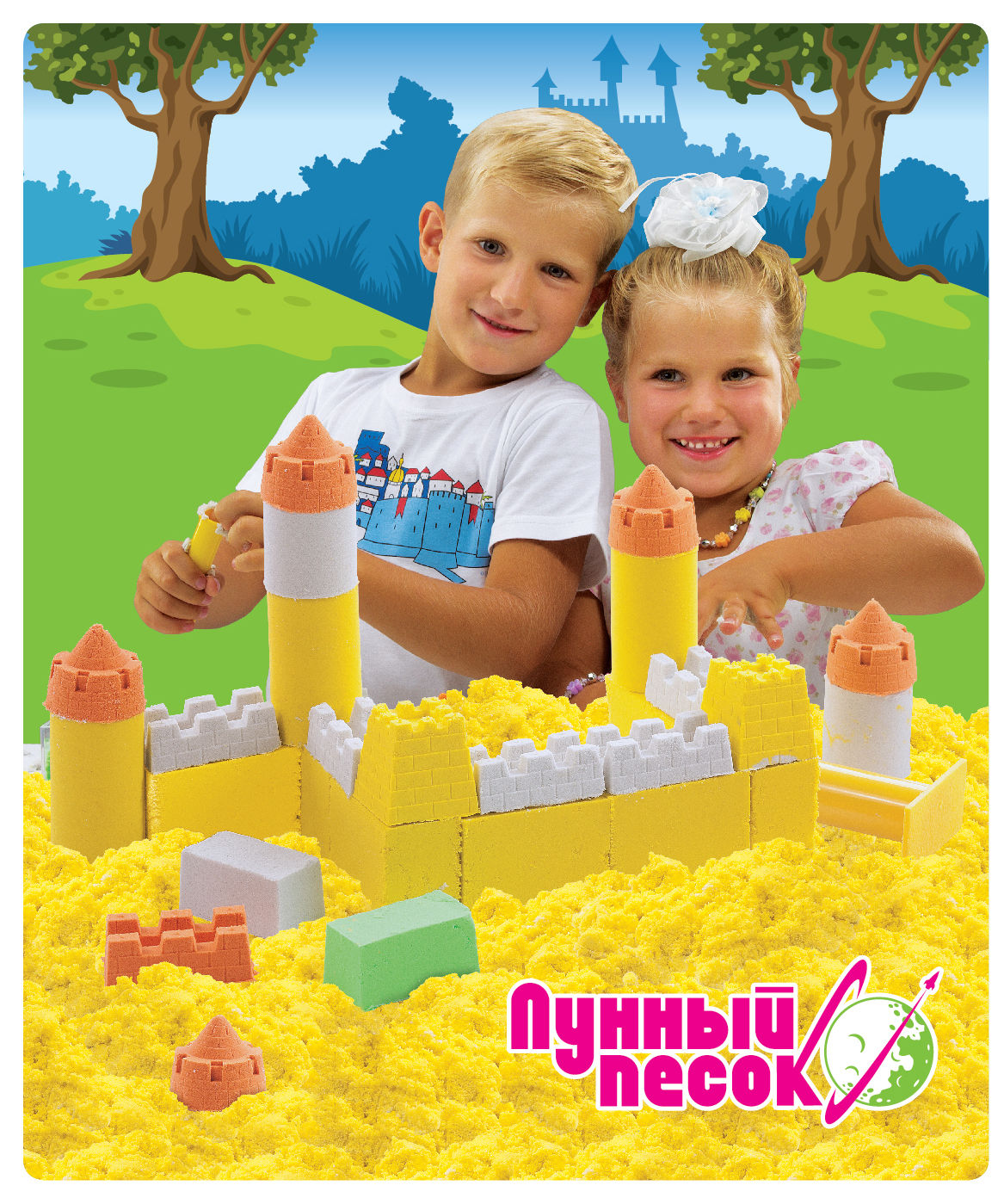 НАБОРЫ ДЛЯ ЛЕПКИ ИЗ ПЕСКА
Играем дома!
В чем уникальность?
Для детей игра в песок - одно из самых любимых занятий: в песочнице,  во дворе или где-нибудь летом на побережье детки всех возрастов любят строить замки и целые крепости….До недавнего времени любимый всеми детьми вид игры был доступен только летом.  С появлением ТМ Лунный песок играть с песком теперь можно круглый год , даже в условиях квартиры.
        
        «Лунный песок» - удивительный материал для детского творчества, обладающий целым рядом уникальных свойств: 

          Сочетает свойства массы для лепки и влажного песка.

          Никогда не высыхает.

          Легко лепится и хорошо сохраняет нужную форму.

          Безопасен для здоровья ребенка.

       Не доставит хлопот маме: прекрасно убирается пылесосом.


       Обладает развивающими функциями: способствует   развитию  воображения, мелкой моторики, фантазии, творческих способностей; является прекрасным средством самовыражения ребенка и познания окружающего мира.
Песочная терапия
В настоящее время активно развивается целое направление в психологии «Песочная Терапия»*. 
Песочная терапия (sandplay) - метод игры в песок, когда создается песочная композиция, которая  дополняется различными предметами и фигурками. Песочная картина начинает оживать и наполняться историей, что помогает осознать проблемы и решить их. 
Работа с этим материалом используется не только для развития ребенка, но и для снятия стресса, страха, напряжения и рассматривается как эффективная психоаналитическая техника. 

В связи с этим во многих дошкольных учреждениях емкости с песком  становятся неотъемлемой частью оформления кабинета любого психолога. 
Терапевтический эффект игры с песком впервые был замечен знаменитым швейцарским психологом и философом Карлом Густавом Юнгом. Именно ему принадлежит удивительное открытие: «песок уравновешивает эмоции, тем самым влияя на психику человека самым положительным образом!». Действительно, ребенок строит что-то из песка, разрушает, снова строит. Постепенно приходит состояние равновесия, уходят тревоги и страх. Неслучайно так называемую песочную терапию массово используют в своей работе педагоги-психологи коррекционных групп дошкольных образовательных учреждений. Во многих случаях работа с песком помогает справиться с проблемами развития.

 * «Песочная терапия - это способ общения с миром и самим собой; способ снятия внутреннего напряжения, воплощения его на бессознательно-символическом уровне, что повышает уверенность в себе и открывает новые пути развития» - Википедия
Набор для лепки из песка «Песочное угощение»
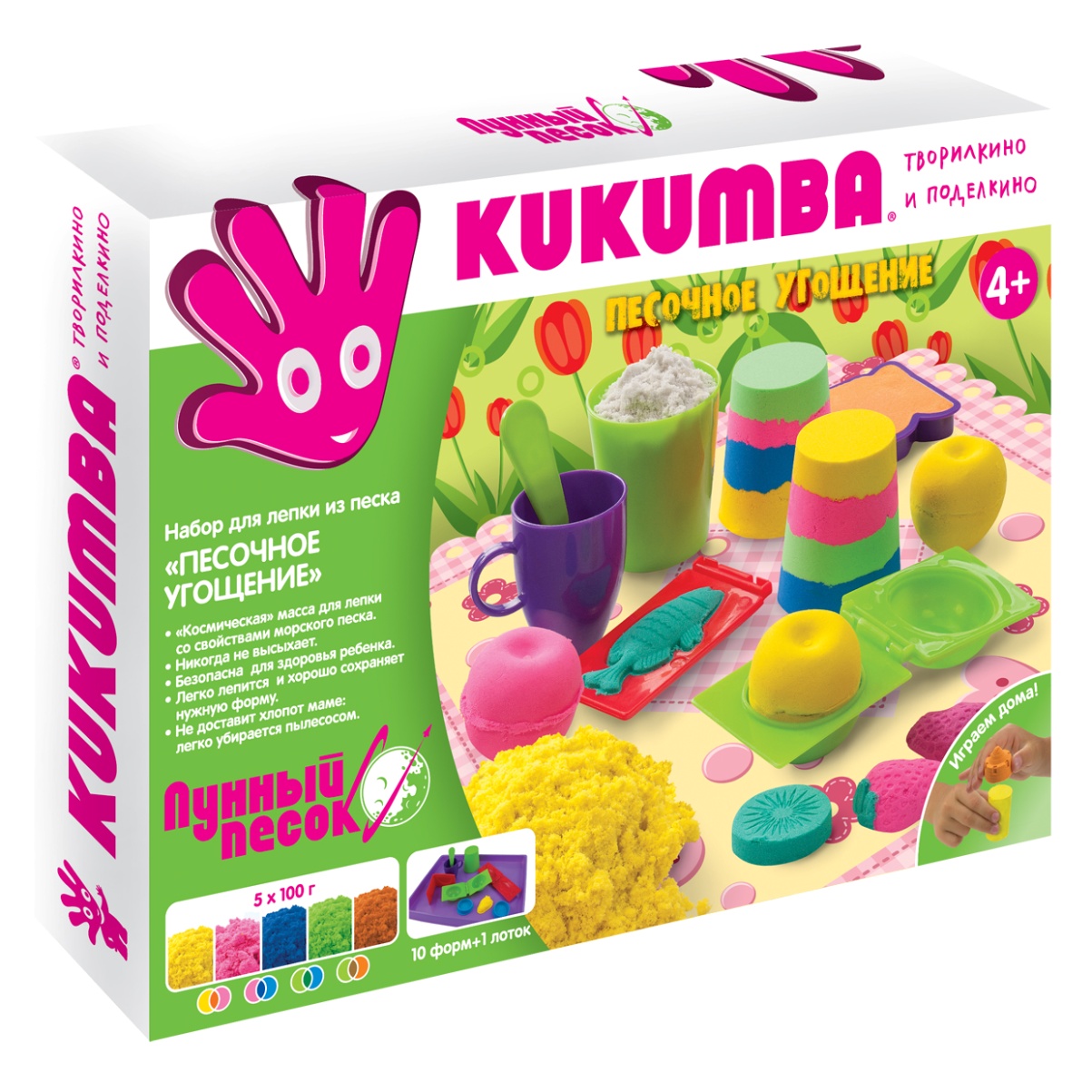 Арт. 7701 «Песочное угощение»
Состав: 5х100 г разноцветного песка, 10 форм, 1 лоток. 
Размер един. упаковки: 330х220х46
Количество в коробе: 12
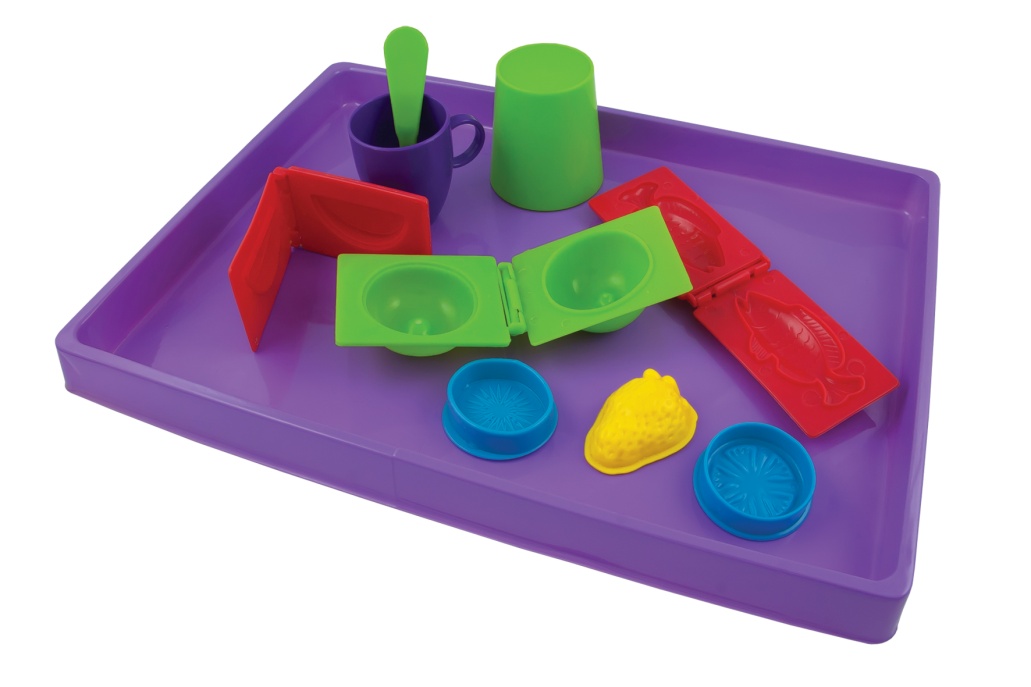 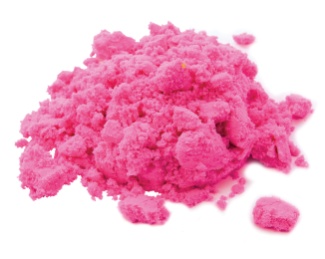 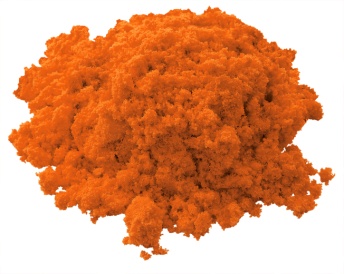 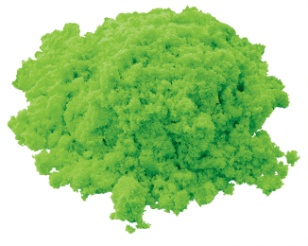 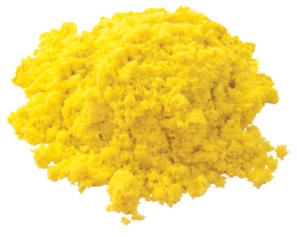 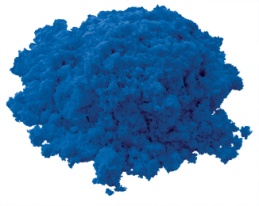 Набор для лепки из песка «Веселый зоопарк»
Арт. 7702 «Веселый зоопарк»
Состав: 5х100 г разноцветного песка, 12 форм, 1 лоток. 
Размер един. упаковки: 330х220х46
Количество в коробе: 12
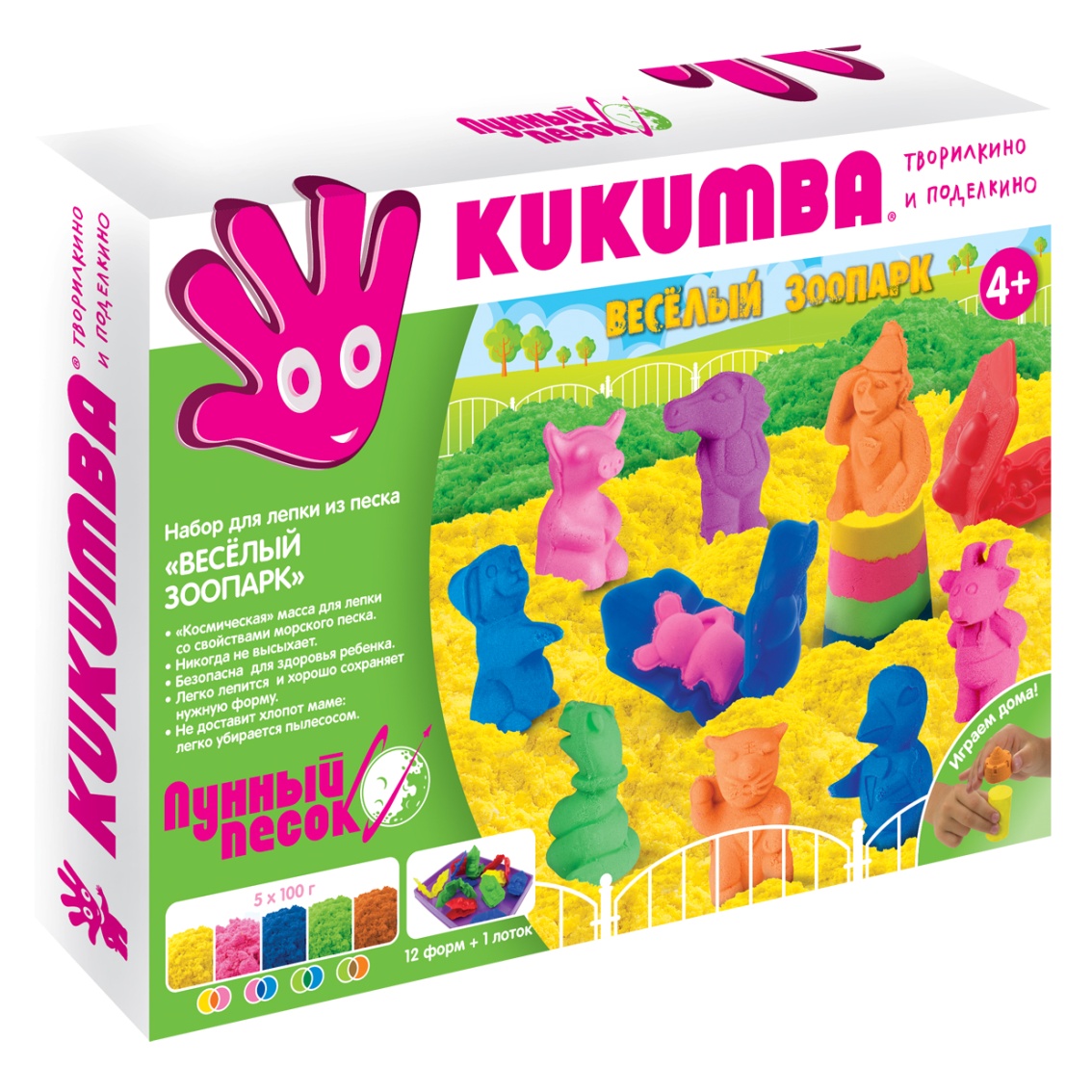 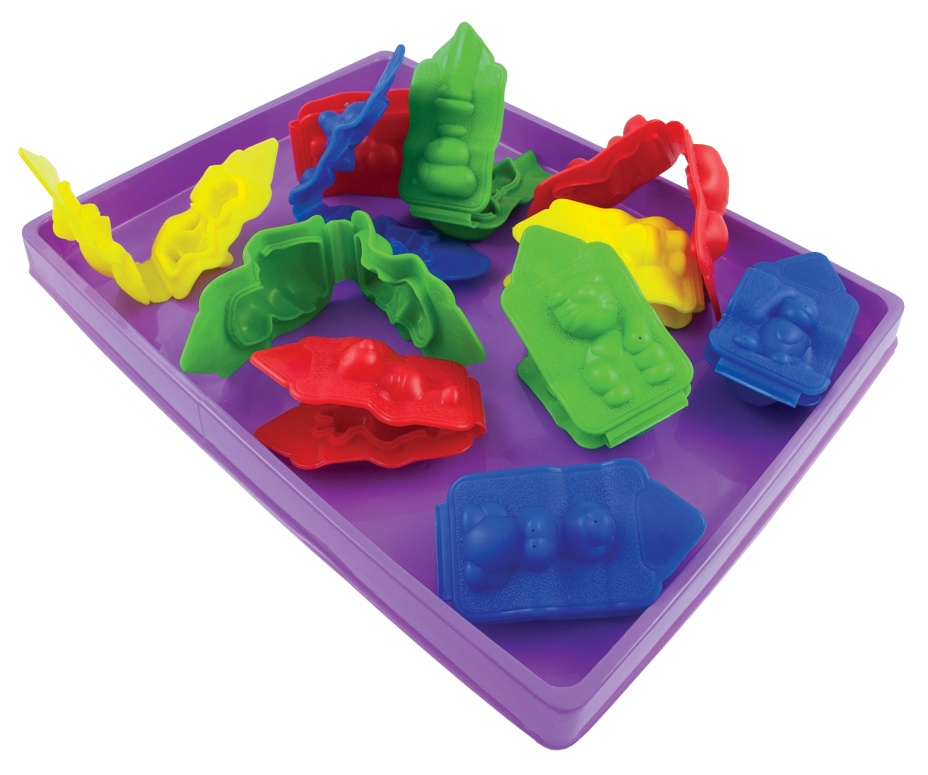 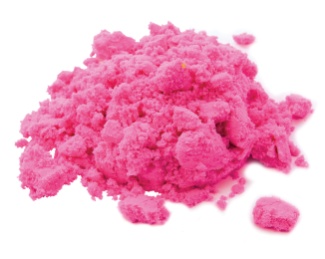 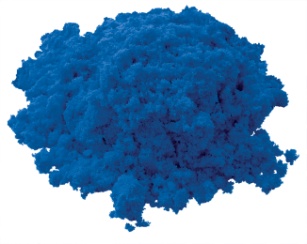 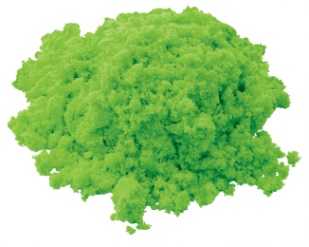 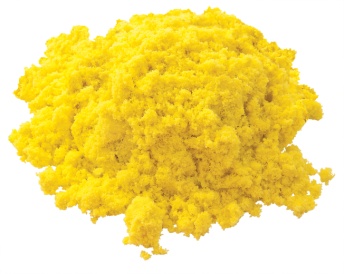 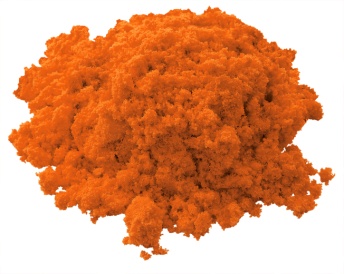 Набор для лепки из песка «Древний город»
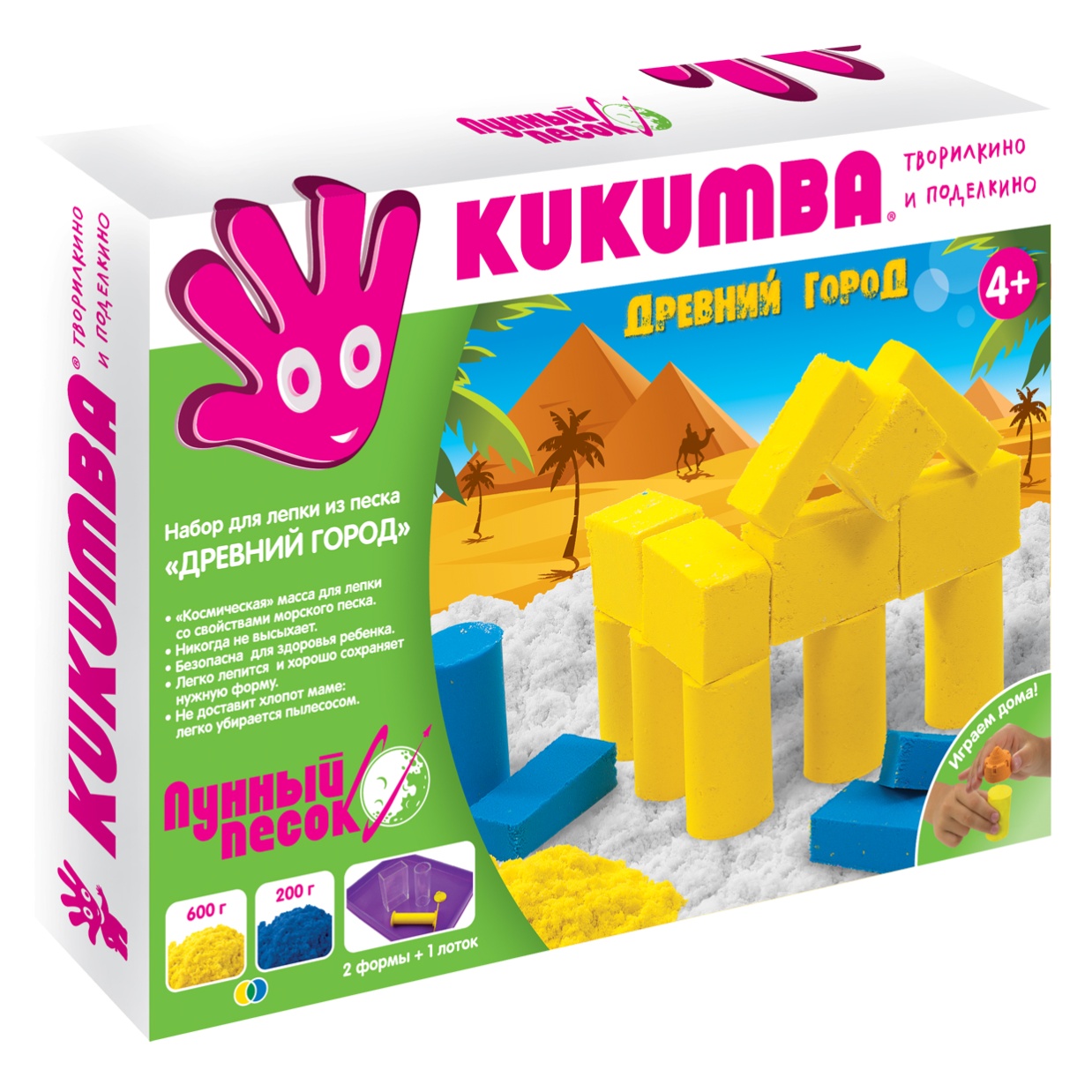 Арт.  7703 «Древний Город»
 Состав: 2 формы с прессом, 1 лоток, 600 г – желтого песка, 200 г –синего песка.
Размер един. упаковки: 330х220х46
Кол-во в коробе:  12 шт.
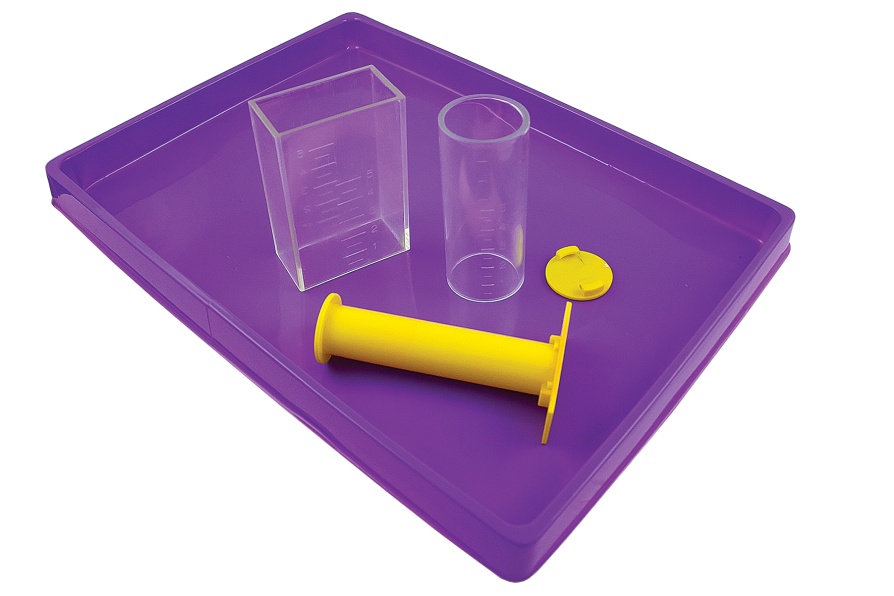 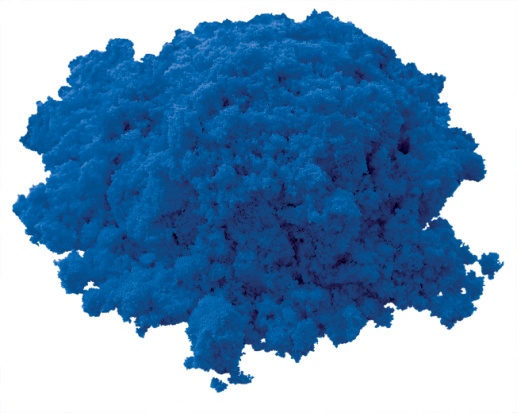 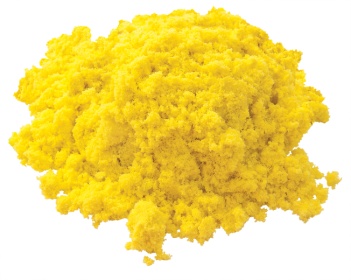 Набор для лепки из песка «Замок из песка»
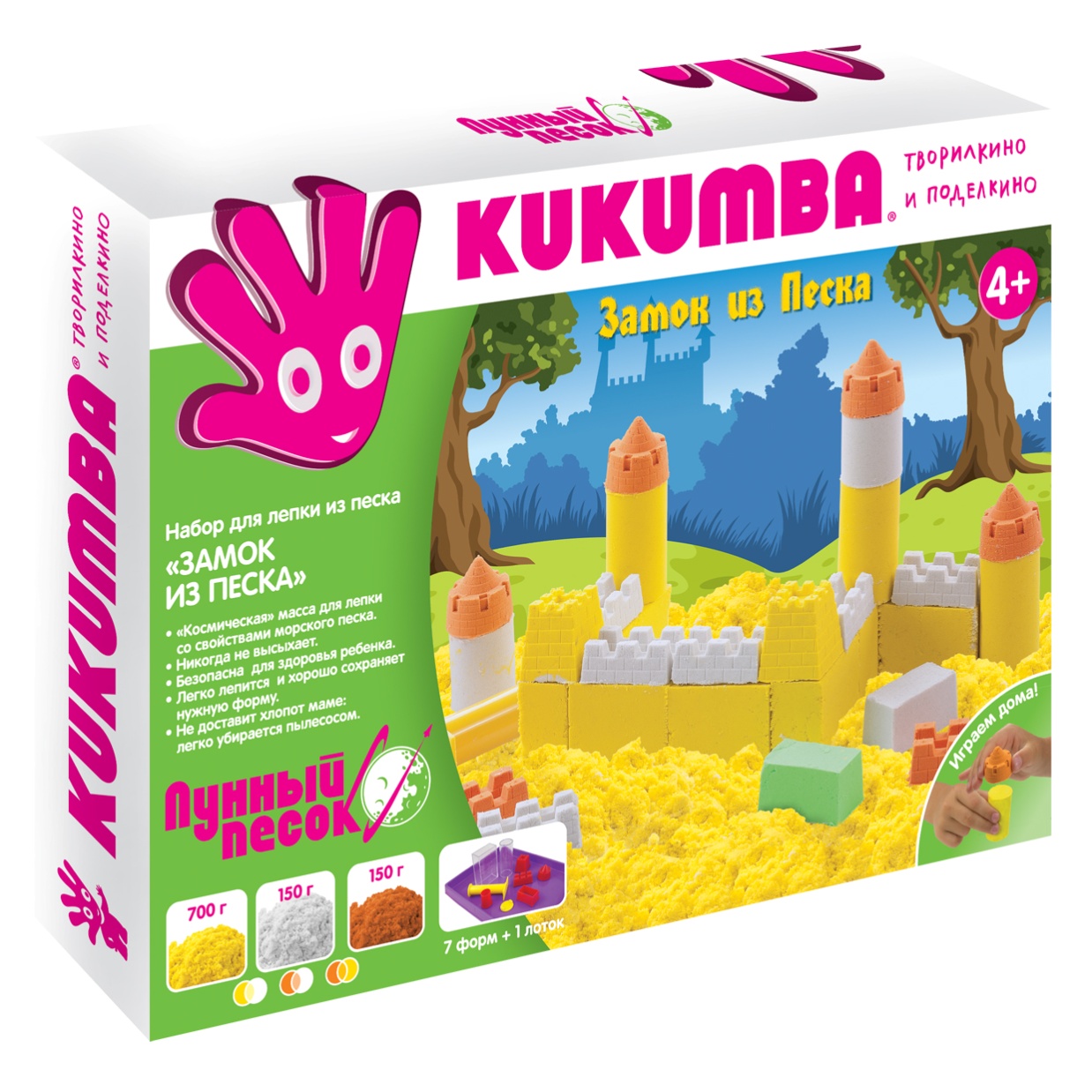 Арт.  7704 «Замок из песка»
 Состав: 7 форм, 1 лоток, 700 г – желтого песка, 150 г – белого песка, 150 г – оранжевого песка.
Размер един. упаковки: 330х220х46
Кол-во в коробе:  12 шт.
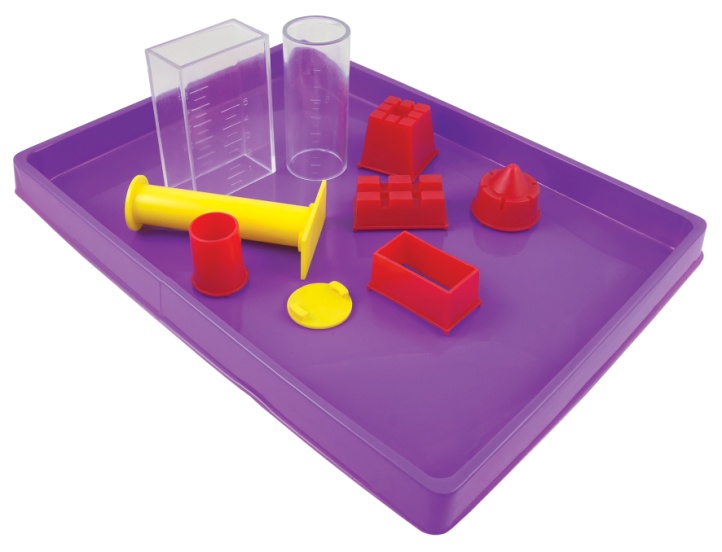 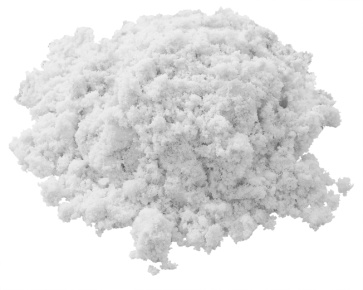 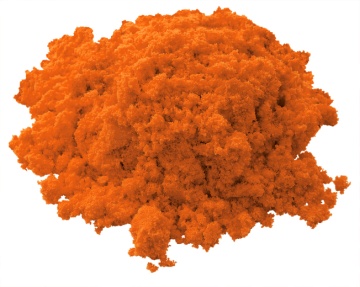 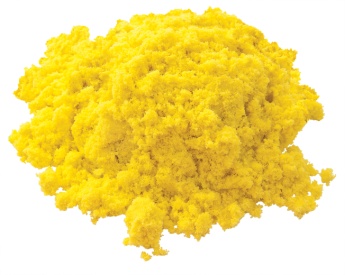 Масса для лепки 500 гр
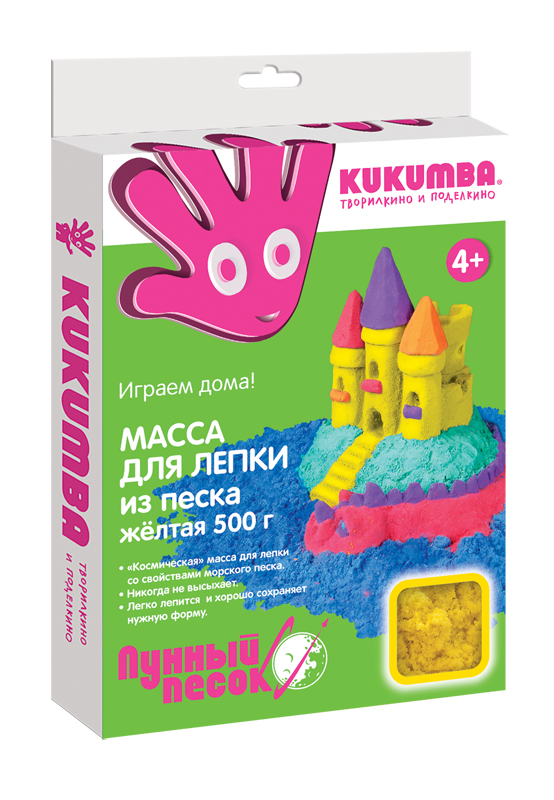 Арт. 7705  Масса для лепки 500 гр. в 6 цветах

Размер един. упаковки: 250х160х30
Количество в коробе: 12 шт. = 2*6 цветов
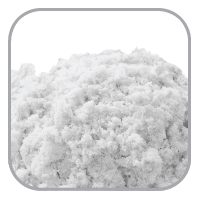 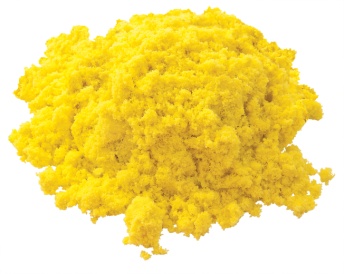 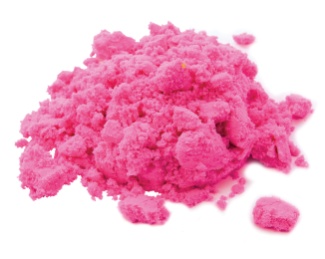 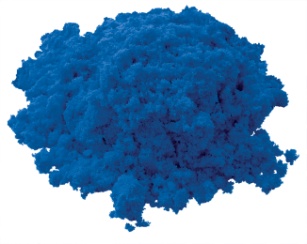 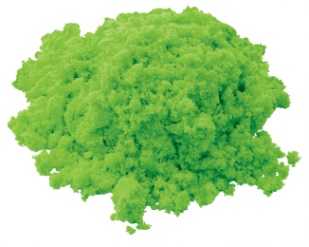 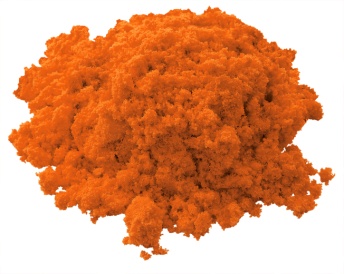 Часто задаваемые вопросы?
1.Что будет, если ребенок взял в рот песок?
   Песок есть нельзя (на коробке  в рекомендациях об этом написано), при попадании в рот никаких случаев отправления не наблюдалось.
2. Из чего состоит песок?
В состав входит кварцевая пудра, микрокристаллический воск, краситель.
3. Какой срок хранения?
3 года.
4. Нужно ли в песок добавлять воду?
Нельзя (на внешней стороне коробки и в инструкции содержится вся информация об использовании песка).
5 . Что происходит при смешивании нескольких цветов?
Принцип, как в красках. При смешивании родственных цветов получается третий цвет; неродственные цвета – серый.
Сочетаемость цвета
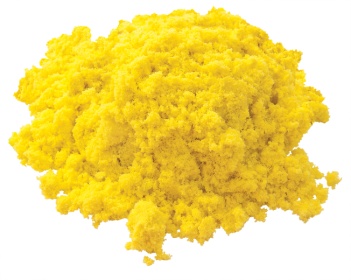 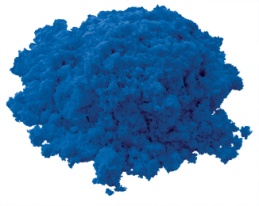 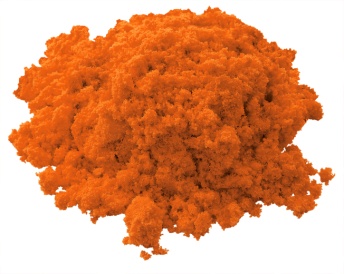 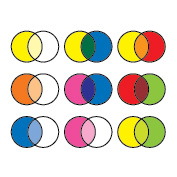 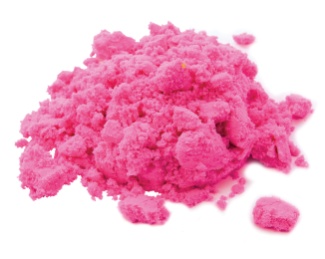 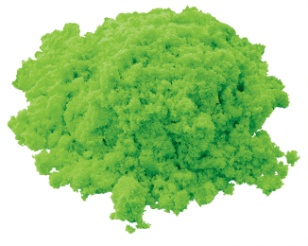 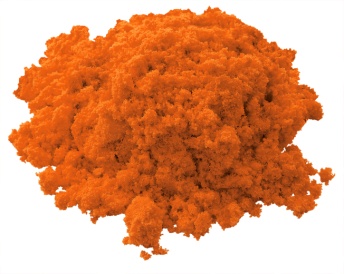 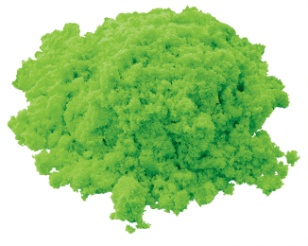 ПРОДВИЖЕНИЕ
Реклама в прессе.
Лиза. Мой ребенок   ОБРУЧ  MAMAS&PAPAS     Оранжевое небо   Счастливые родители    Расти, первоклашка
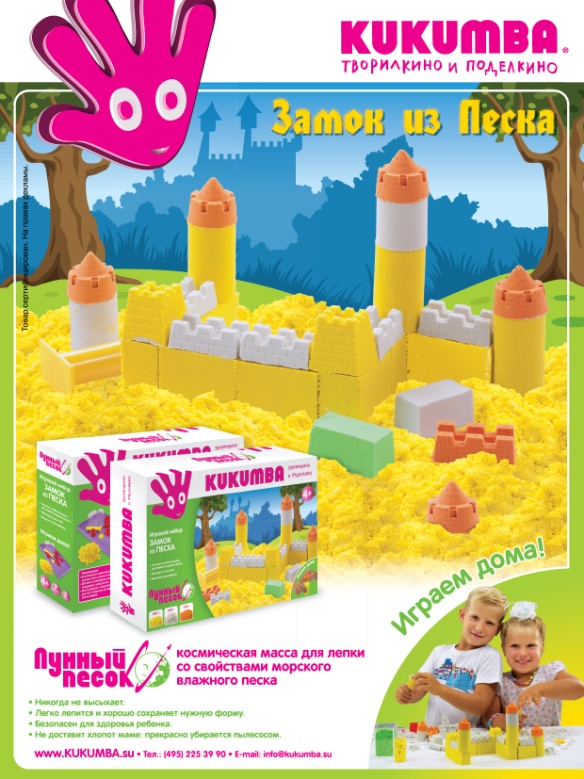 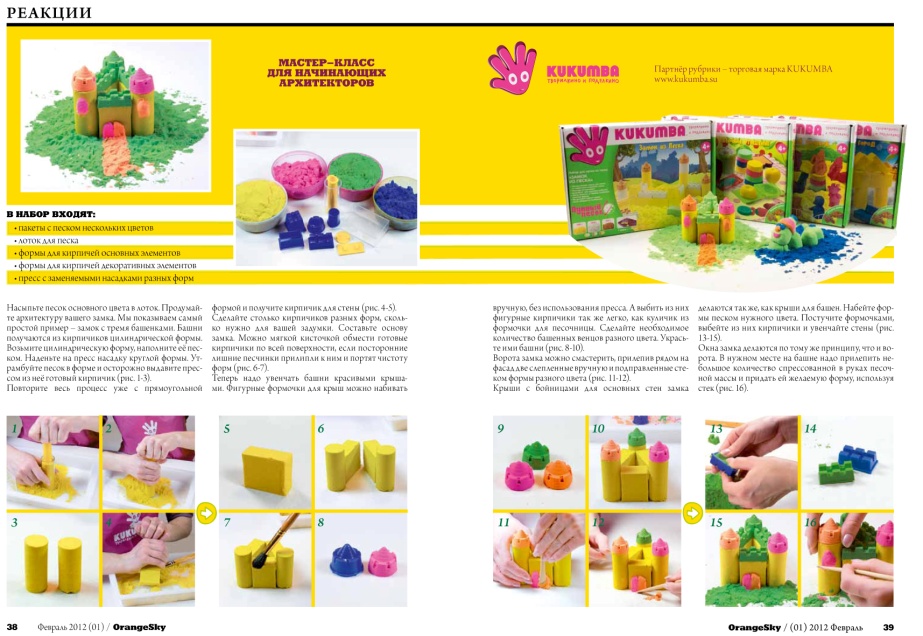 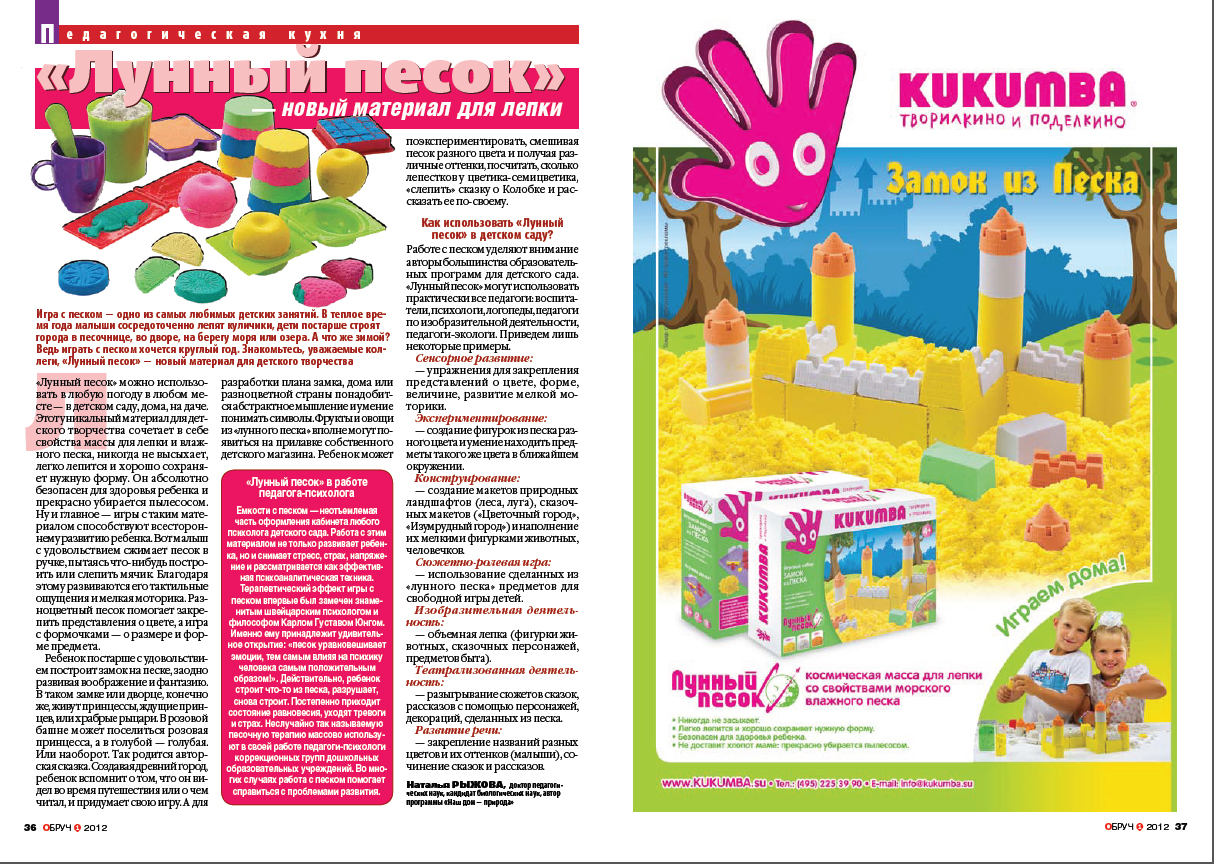 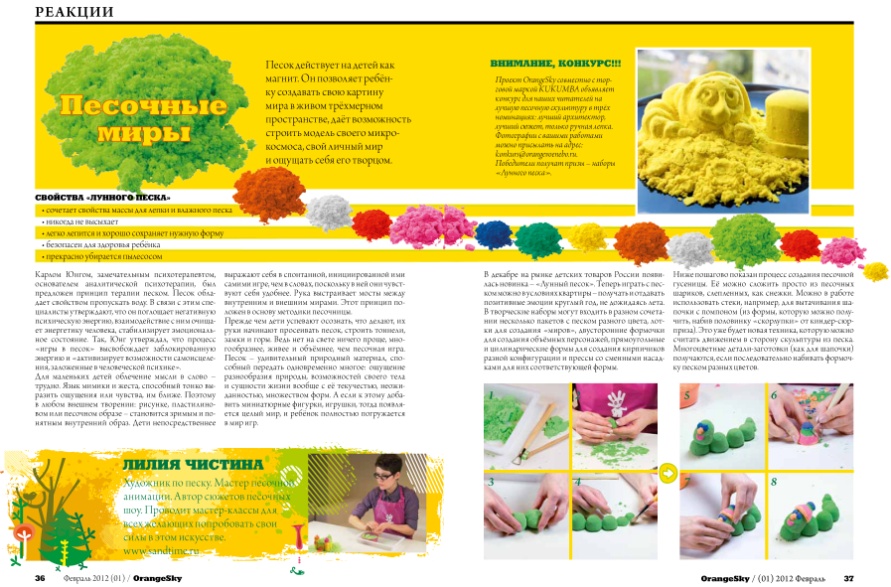 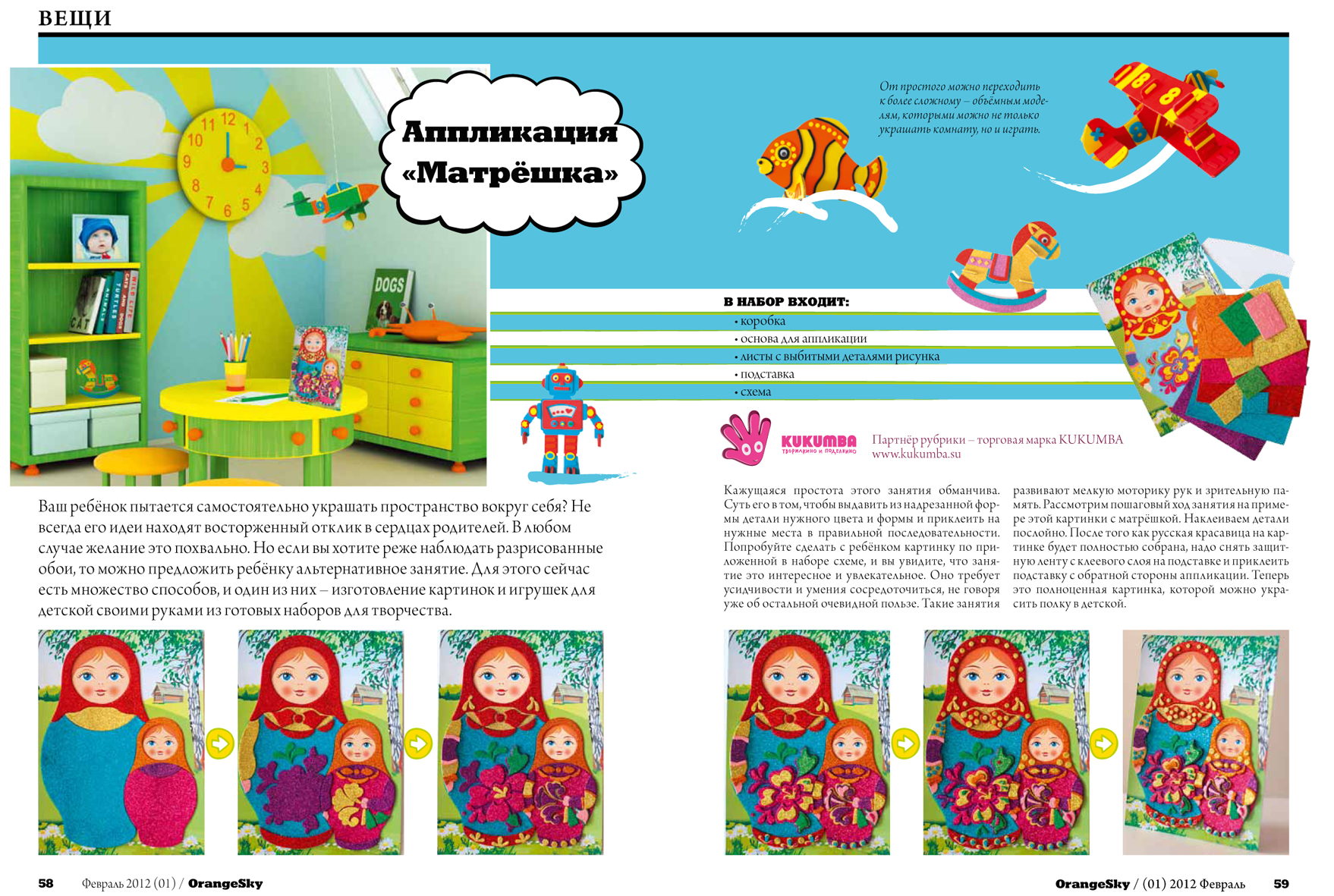 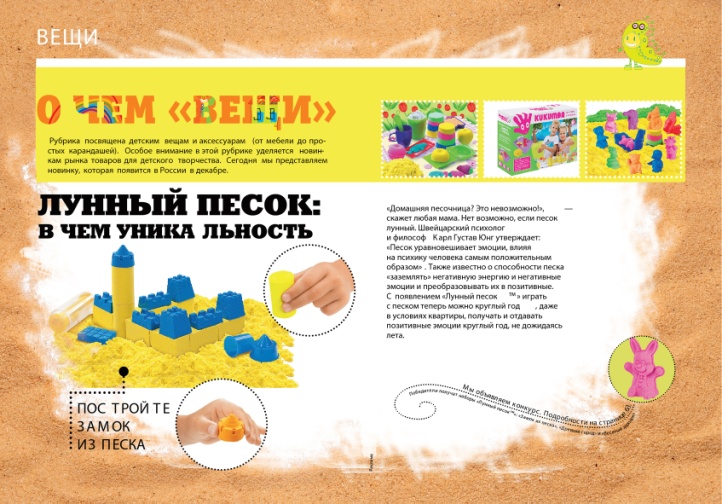 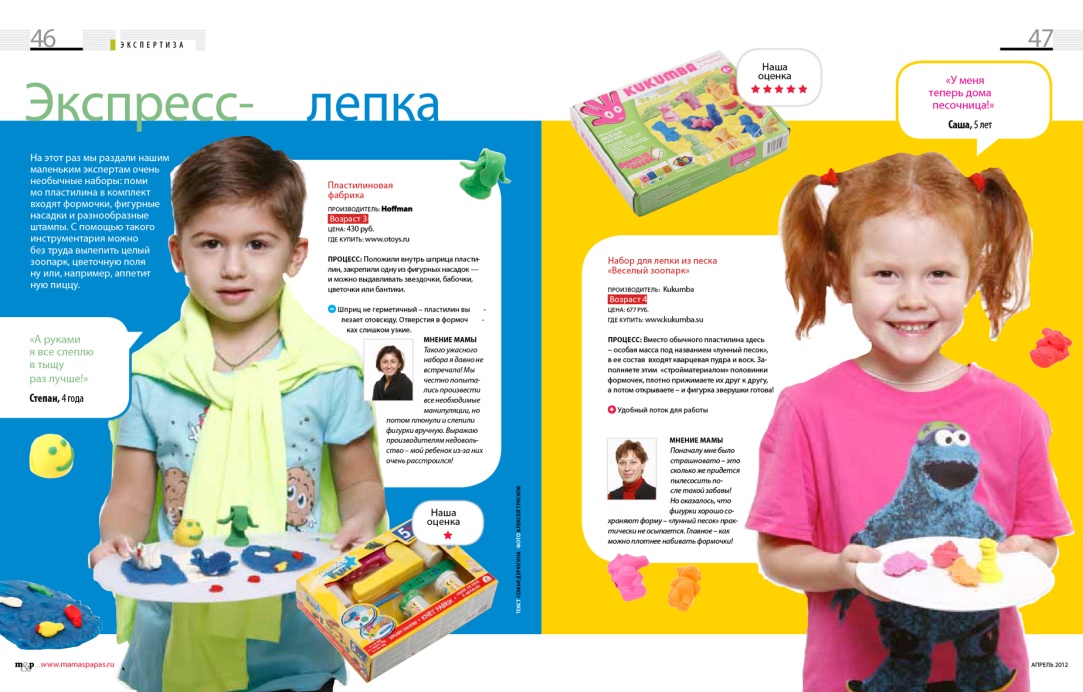 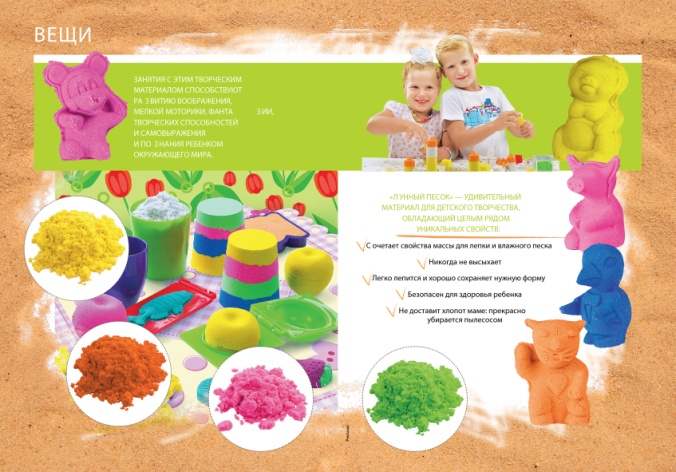 Интернет-продвижениеWWW.KUKUMBA.SU
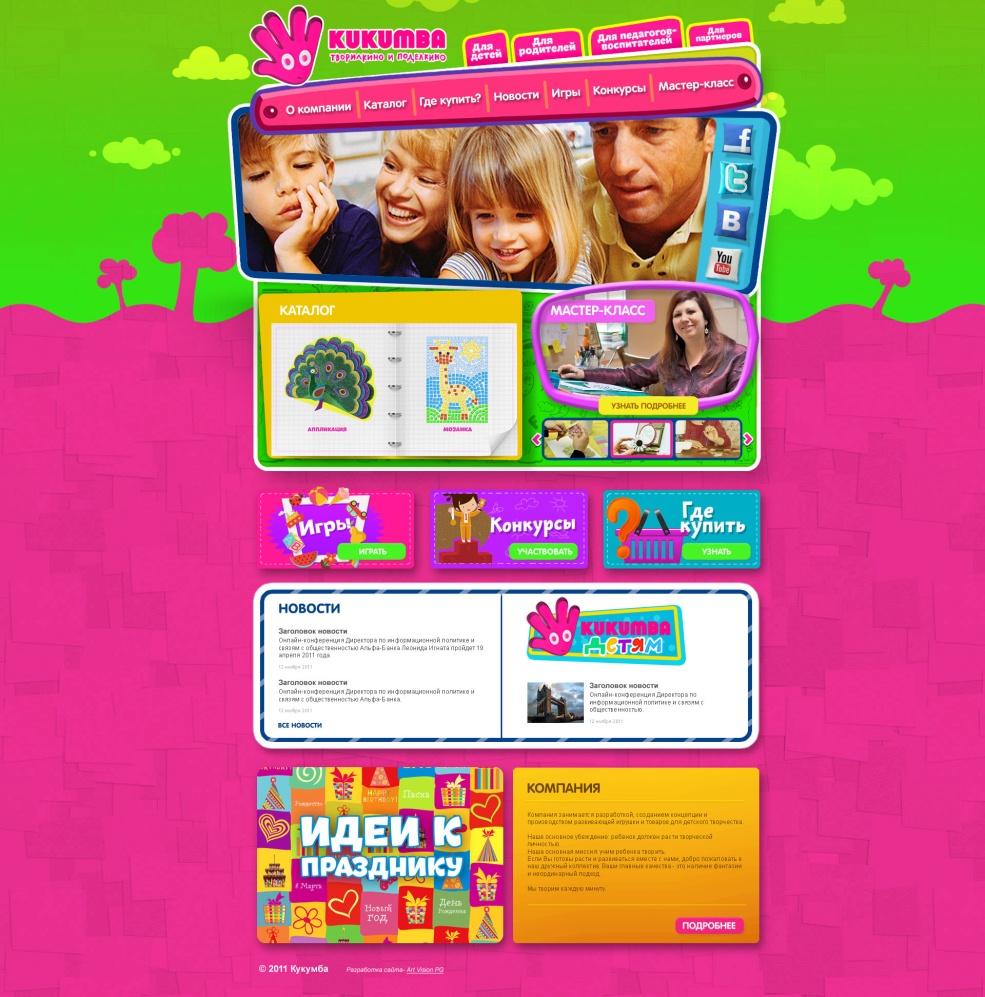 Продвижение в
Продвижение в социальных сетях В контакте Facebook
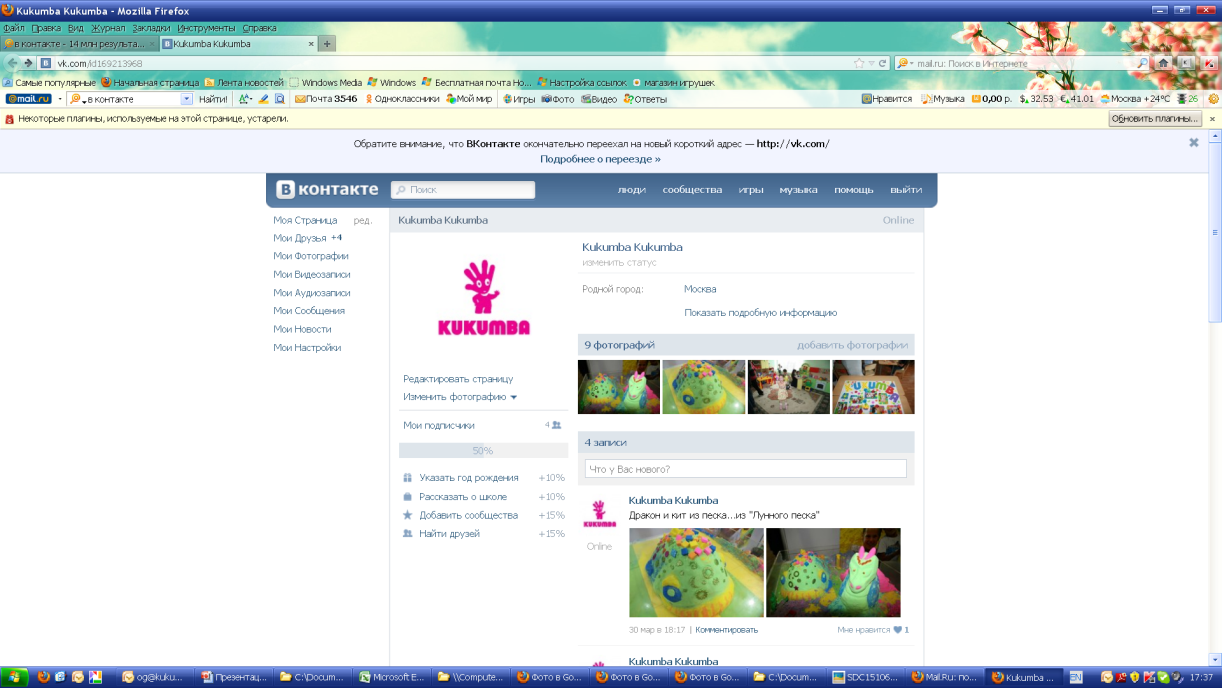 «KUKUMBA детям»
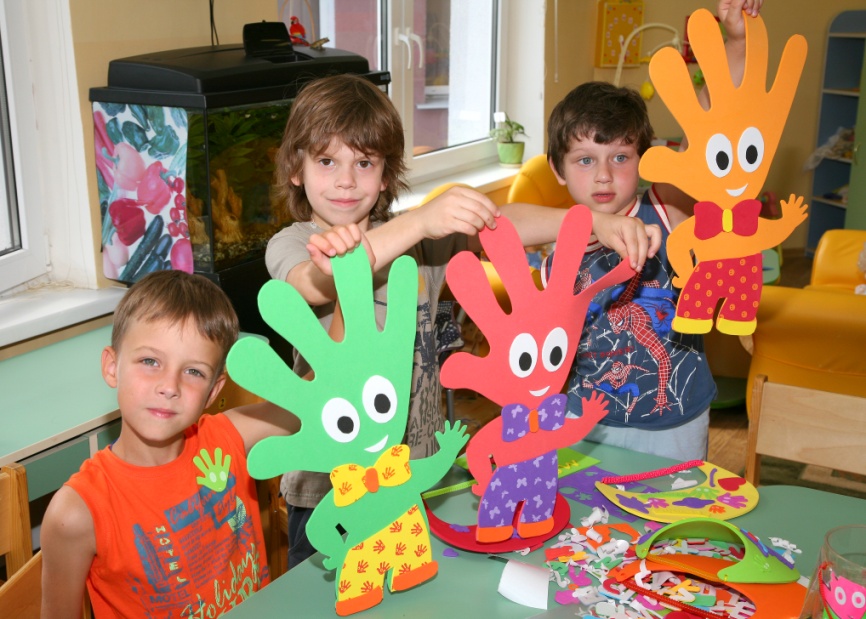 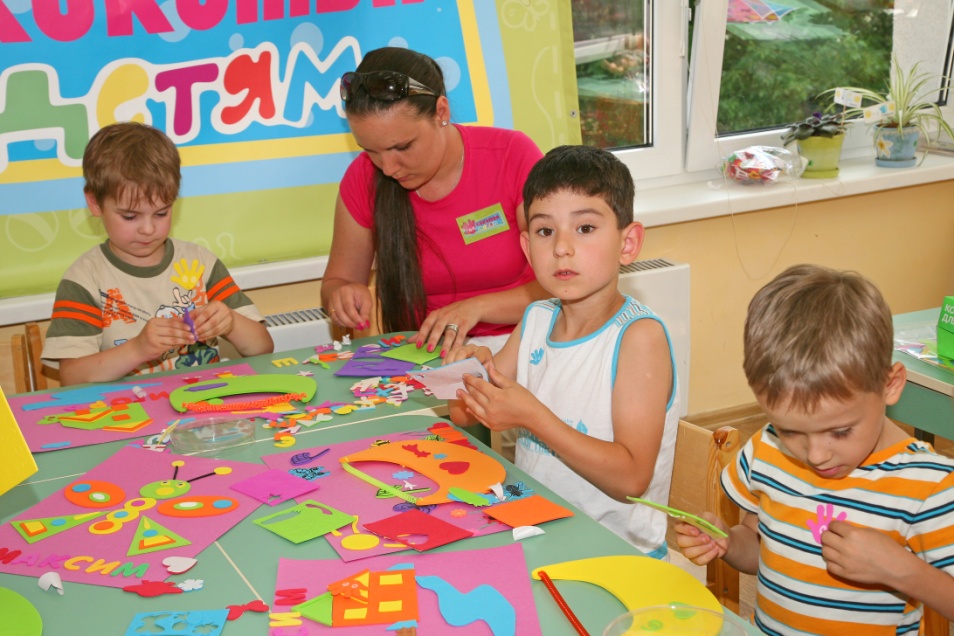 «KUKUMBA детям» - праздник творчества, который  проводится ежемесячно в детских дошкольных и учебных учреждениях. 
Интересные мастер-классы научат всех ребят делать своими руками поделки из пены, песка и других материалов для творчества, входящих в ассортимент ТМ KUKUMBA. 
Незабываемые впечатления, отличное настроение, уверенность в своих творческих возможностях ожидают всех мальчиков и девочек .
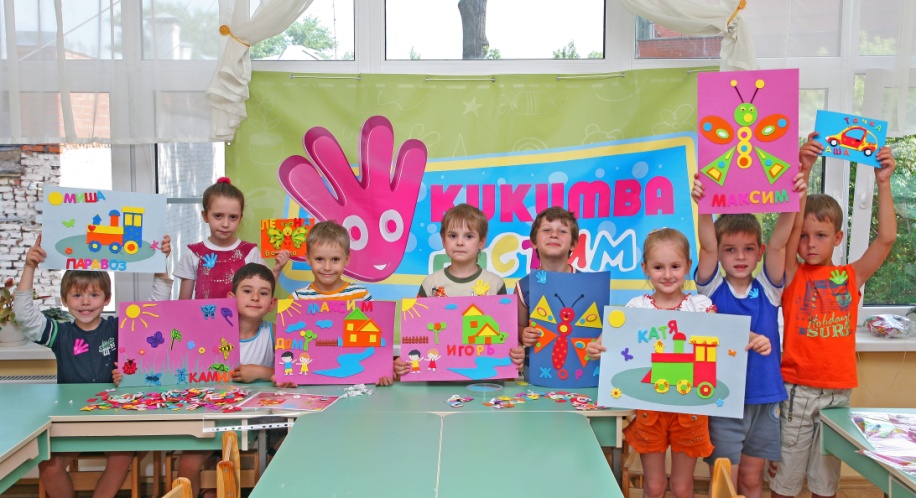 Выставка «Мир детства»/TOYS&KIDS
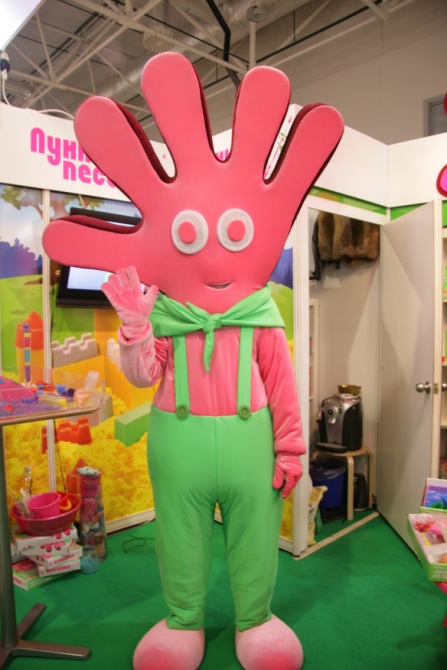 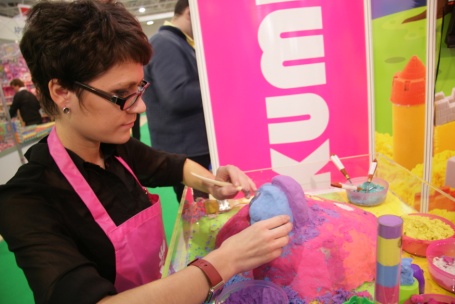 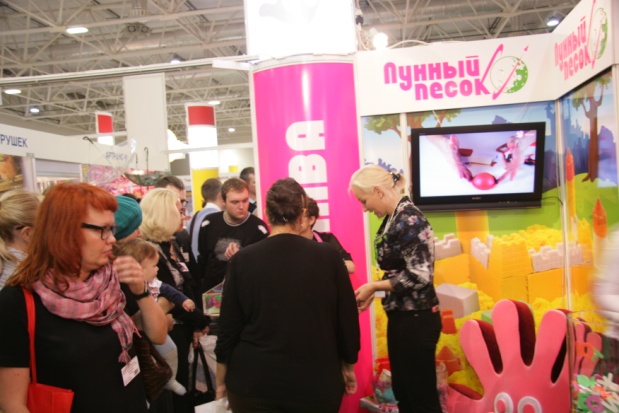 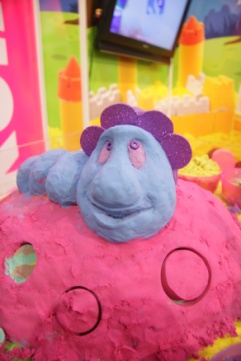 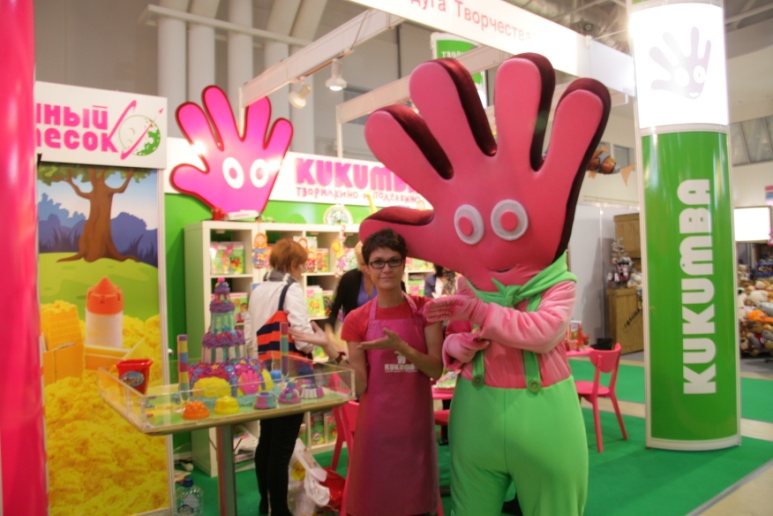 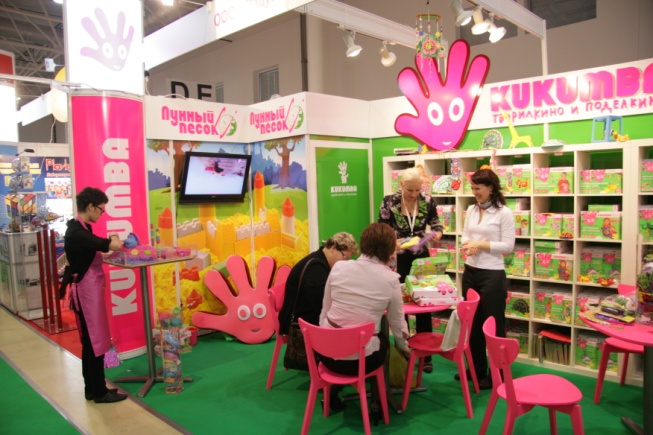 EVENT/ Дискотека детского радио/Фестиваль Вкусно и полезно
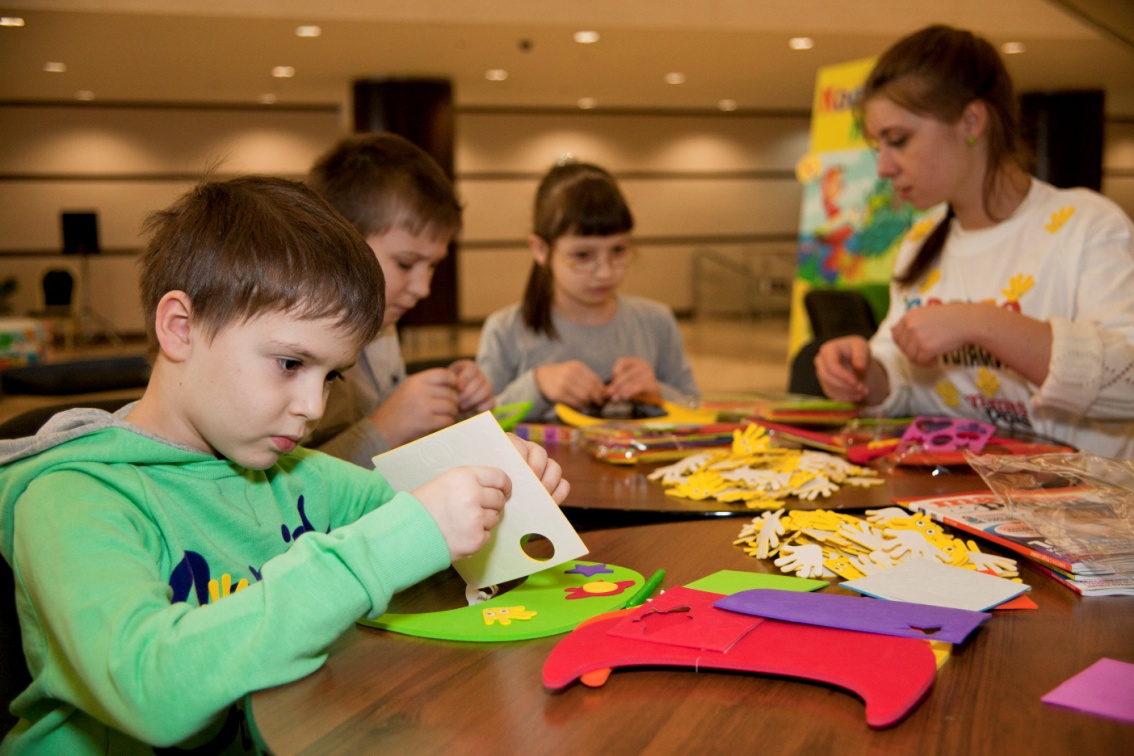 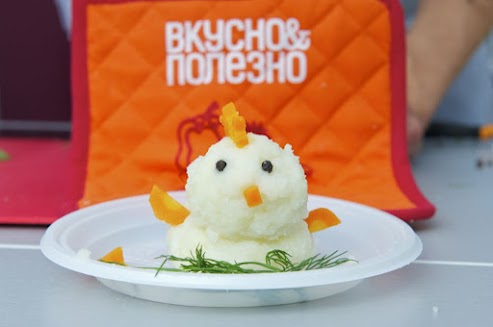 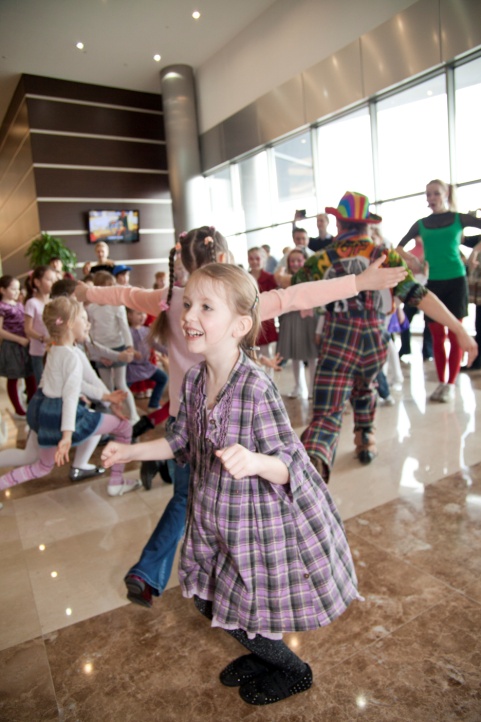 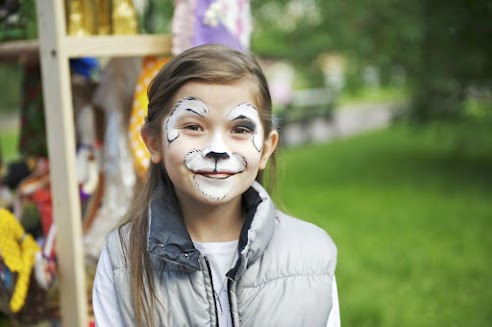 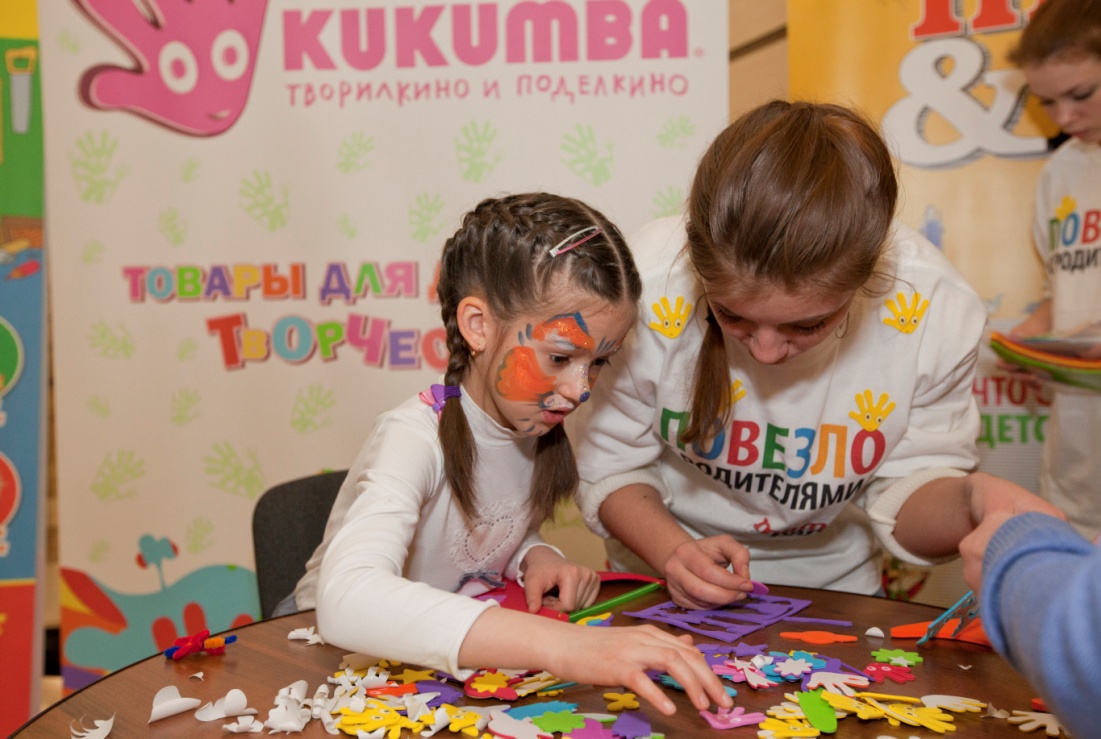 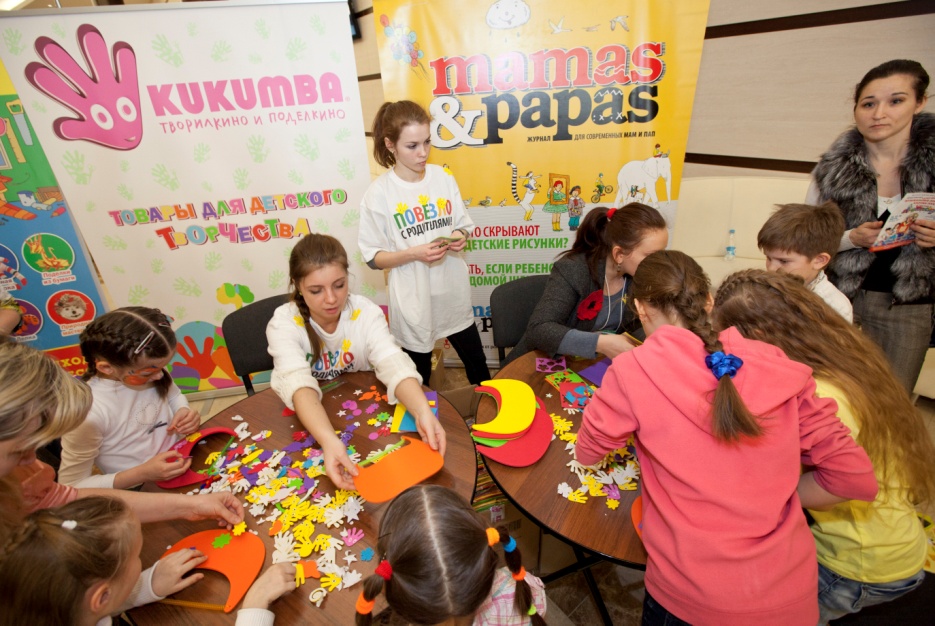 Психологи рекомендуют «Лунный песок!
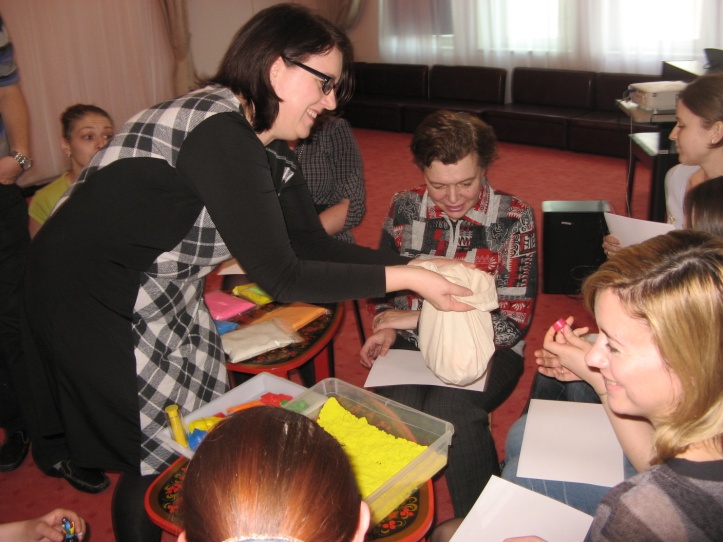 В апреле состоялся семинар психологов на тему: «Обучение специалистов приемам песочной терапии в работе с детьми с ограниченными возможностями», в рамках которого педагог-психолог, песочный терапевт Горбачева Татьяна делилась со своими коллегами опытом по использованию «Лунного песка» в практике песочной терапии.
Участники этого семинара безоговорочно признали «Лунный песок» как новый, уникальный, доступный материал, необходимый для развития любого ребенка.
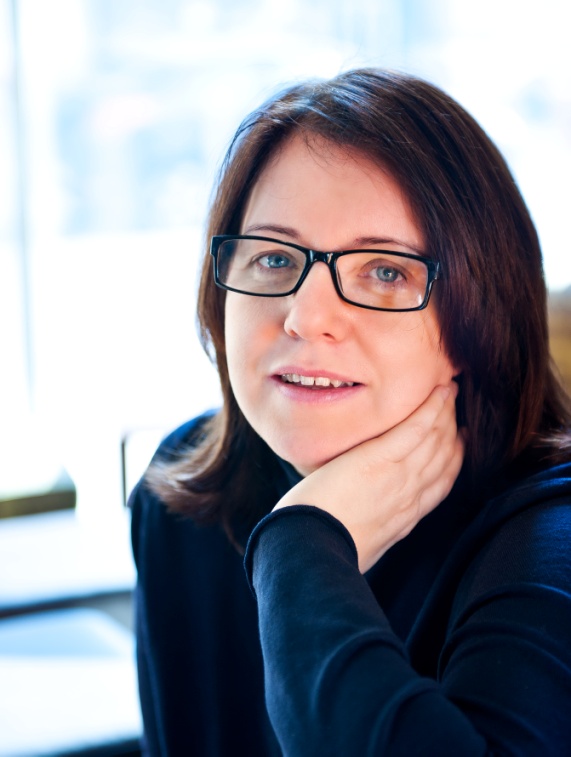 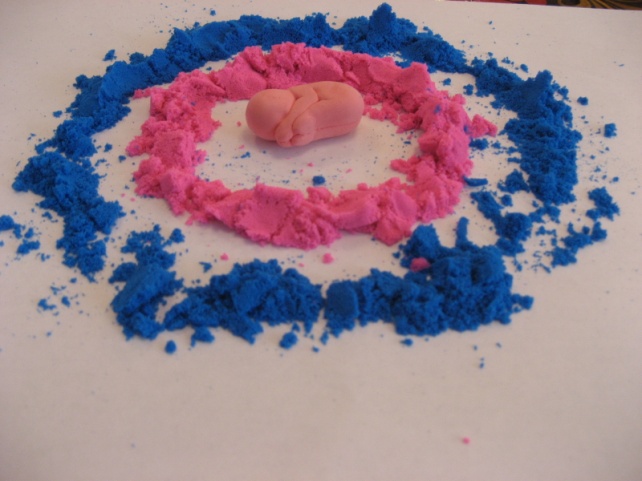 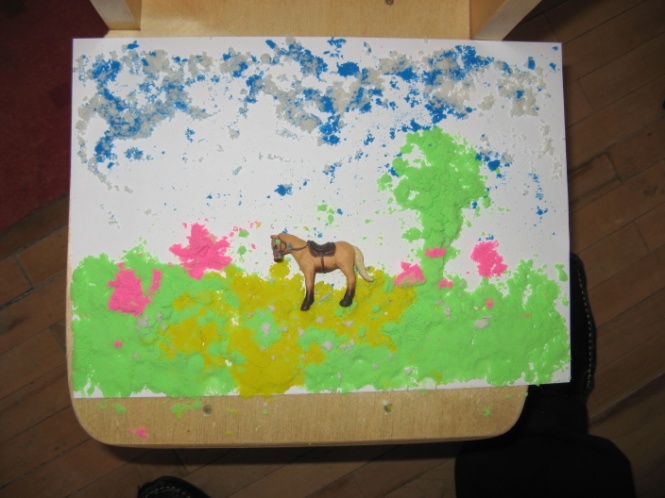 Мастер-классы в ТТ
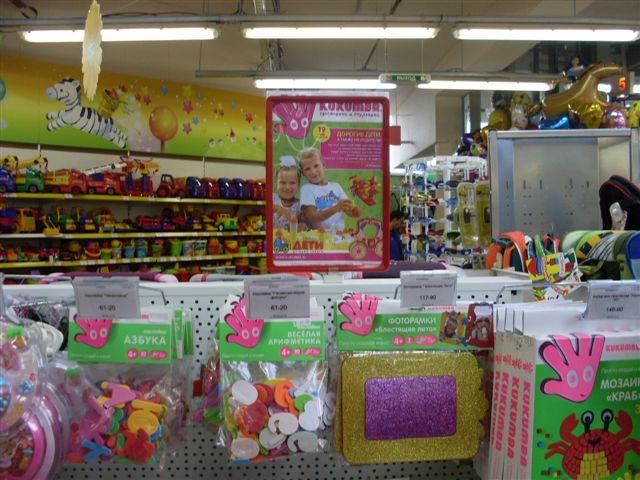 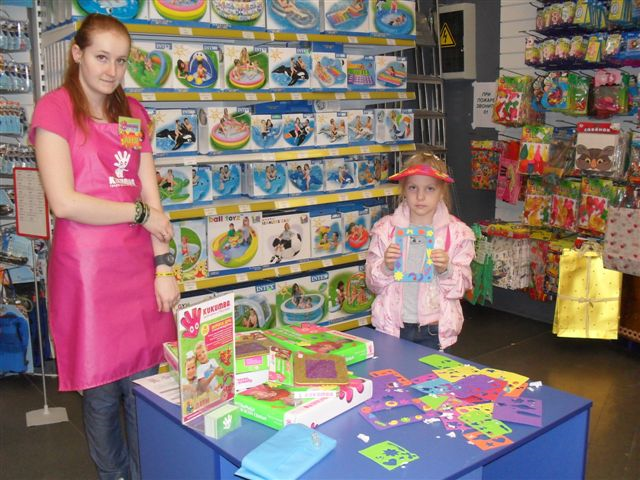 Мастер-классы в сети магазинов «Дети», «Семь пядей», «Молодая гвардия» и др.
Рекламный материал
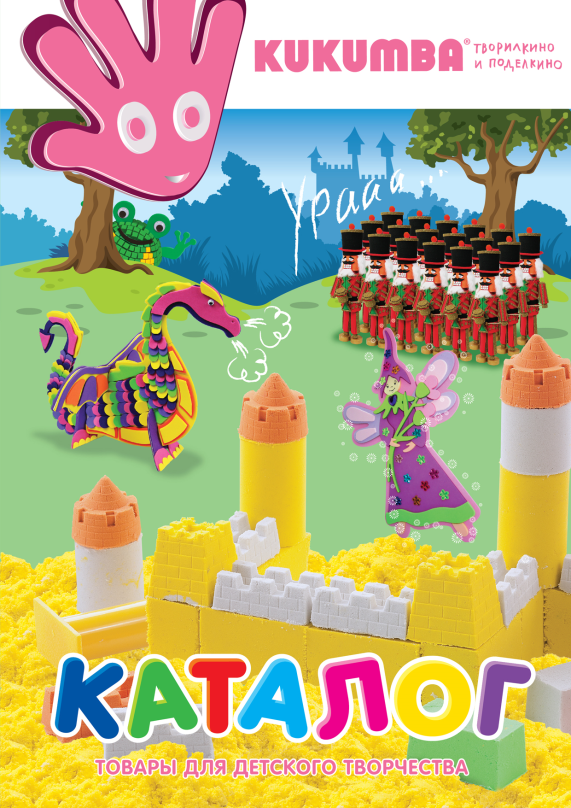 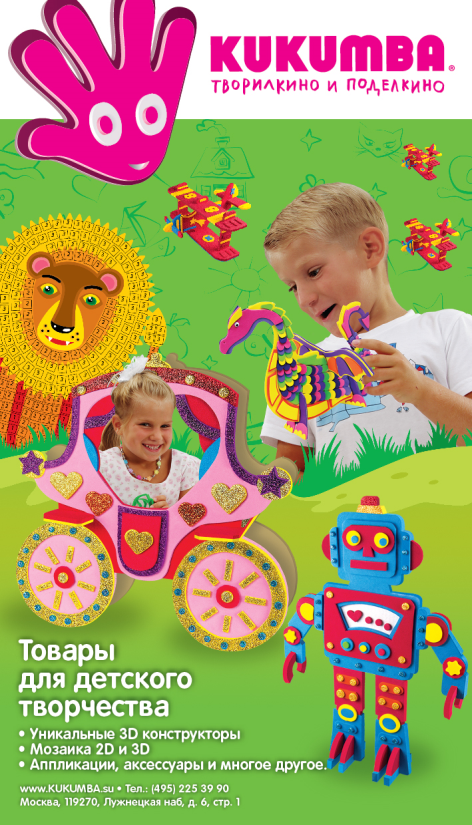 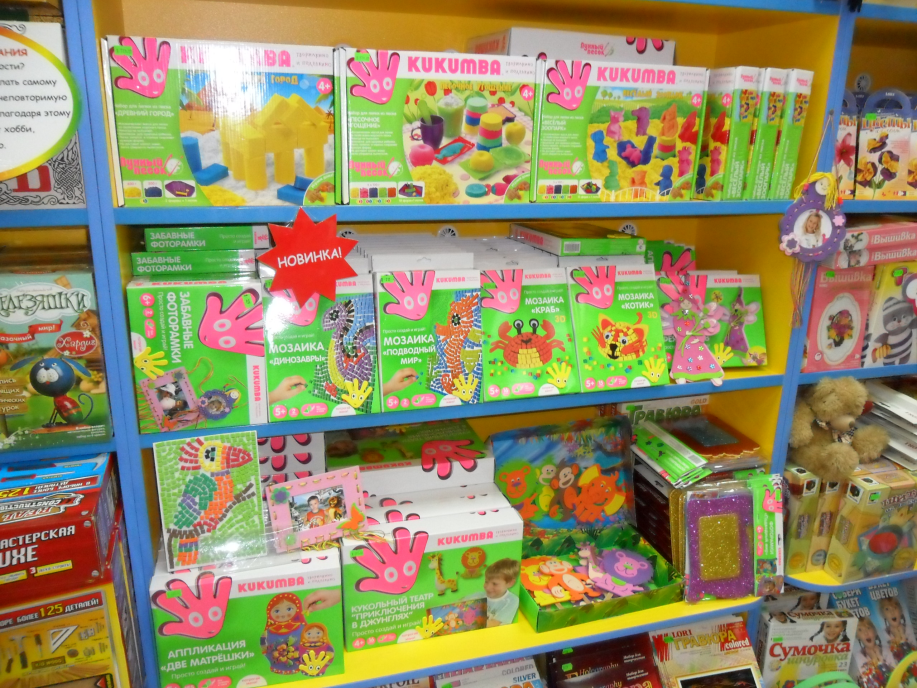 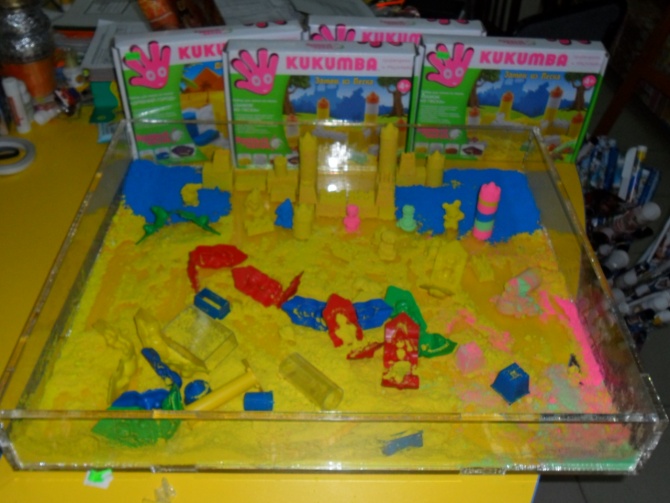 Каталоги, листовки, образцы продукции, видеоролик